A comunicação nos meios de comunicação
Folha de São Paulo - HQ
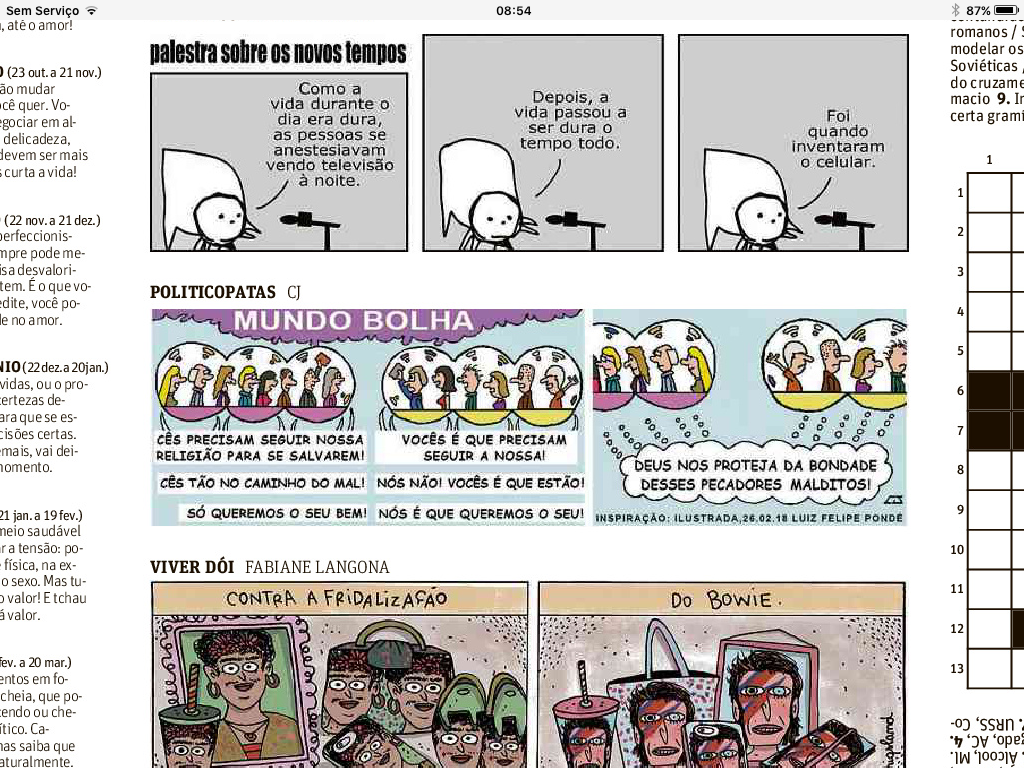 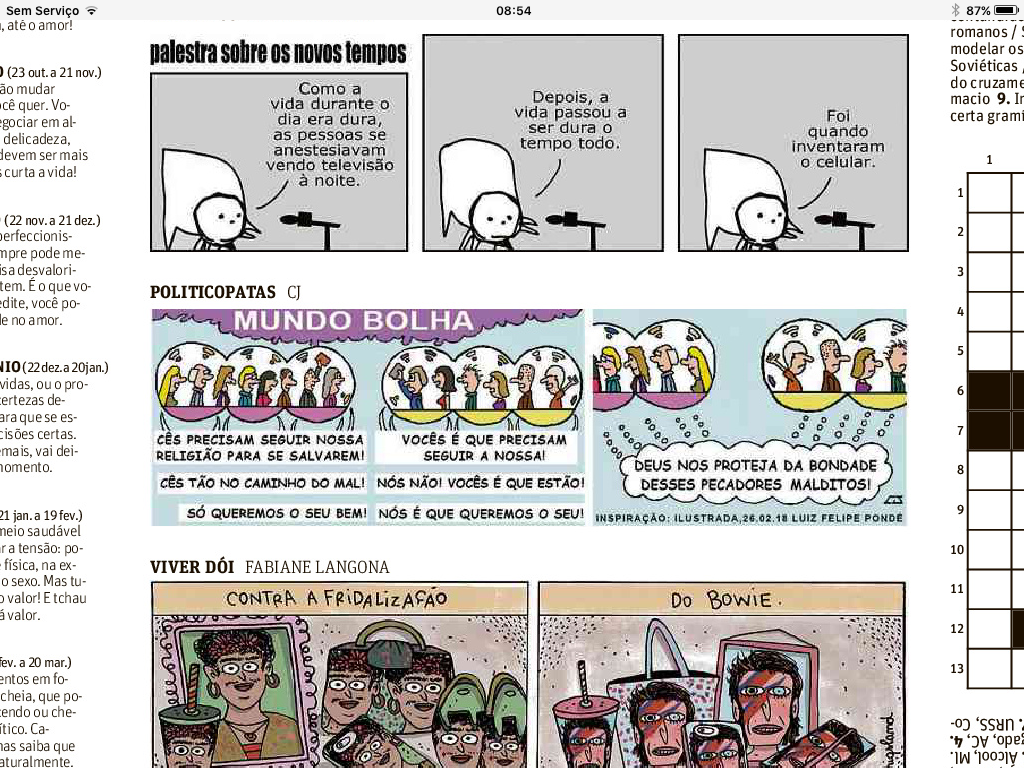 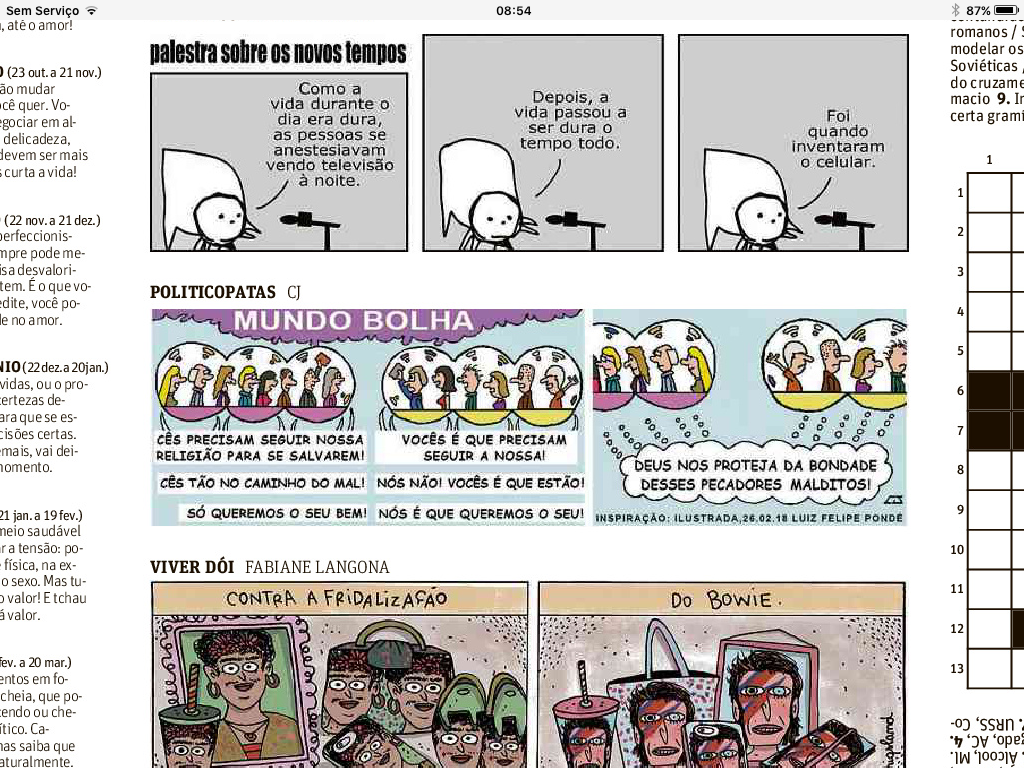